PARTY
parameterized synthesis of token rings
Ayrat Khalimov, Swen Jacobs, Roderick Bloem
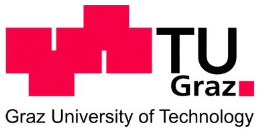 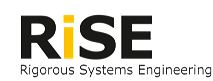 synthesis of reactive systems
arbiter
(FSM)
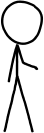 2
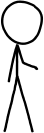 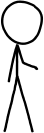 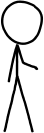 P
P
P
P
P
P
P
P
P
P
P
P
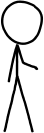 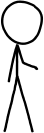 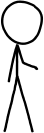 P
3
[Speaker Notes: - hm, not really happy, people may mess: can you create a new processes at runtime?]
why?
Synthesis time for an arbiter for different number of clients:
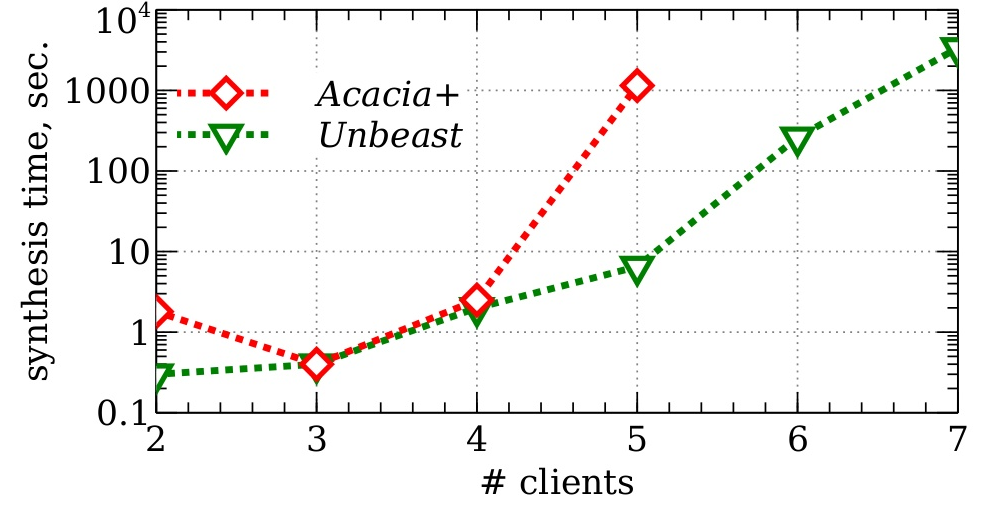 because synthesis tools do not scale
4
[Speaker Notes: + exp behaviour on log scale]
parameterized synthesis problem that PARTY solves
given parameterized specification Spec
synthesize FSM
P
asynchronous composition 
    of n processes (FSM) P
one-directional token ring
e.g. n=4:
5
[Speaker Notes: + the problem is undecidable => semi-decidable]
ideas behind PARTY
1.  Cutoffs in token rings [EN95]:
a large token ring satisfies a spec 
if and only if
a small token ring of cutoff size satisfies the spec

2.  SMT-based bounded synthesis [FS07]:
bound the number of states in the implementation,
synthesize,
if solution not found – increase the bound
6
[Speaker Notes: + cutoffs: extended results to any quantifiers, mention [CTTV04]
+ numerous optimizations that give at least 3 orders of magnitude speed up]
an example: synthesis of an arbiter
P
P
,
,
,
…
P
P
P
7
[Speaker Notes: check the [EN]]
an arbiter example: PARTY show case
Synthesis time for ‘full arbiter’ for different number of clients:
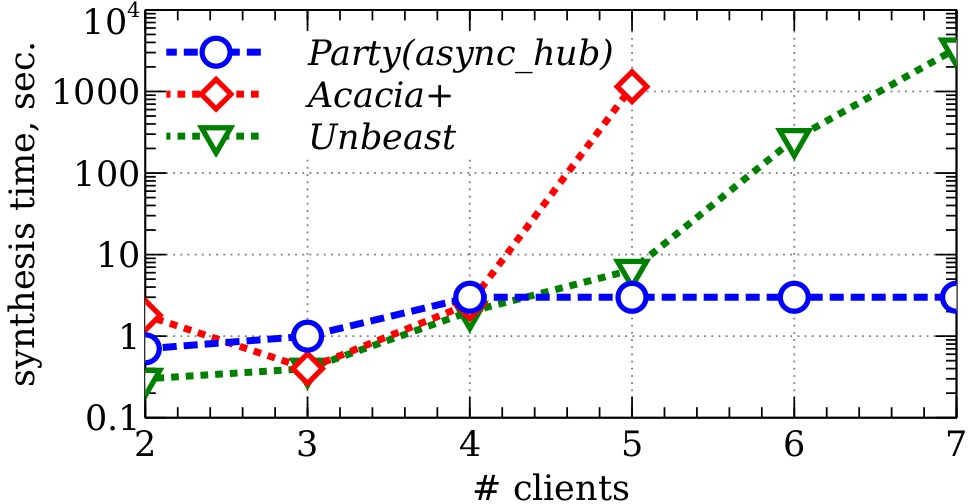 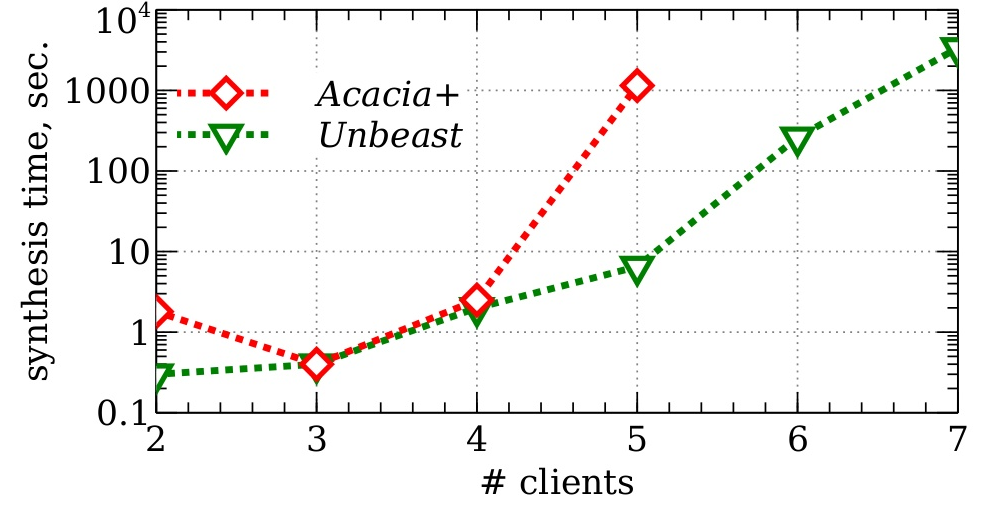 8
[Speaker Notes: + mention the minimal size: around 10x smaller
+ it takes less than 10seconds to synthesize a parameterized version of an arbiter]
an arbiter: Moore implementation
P
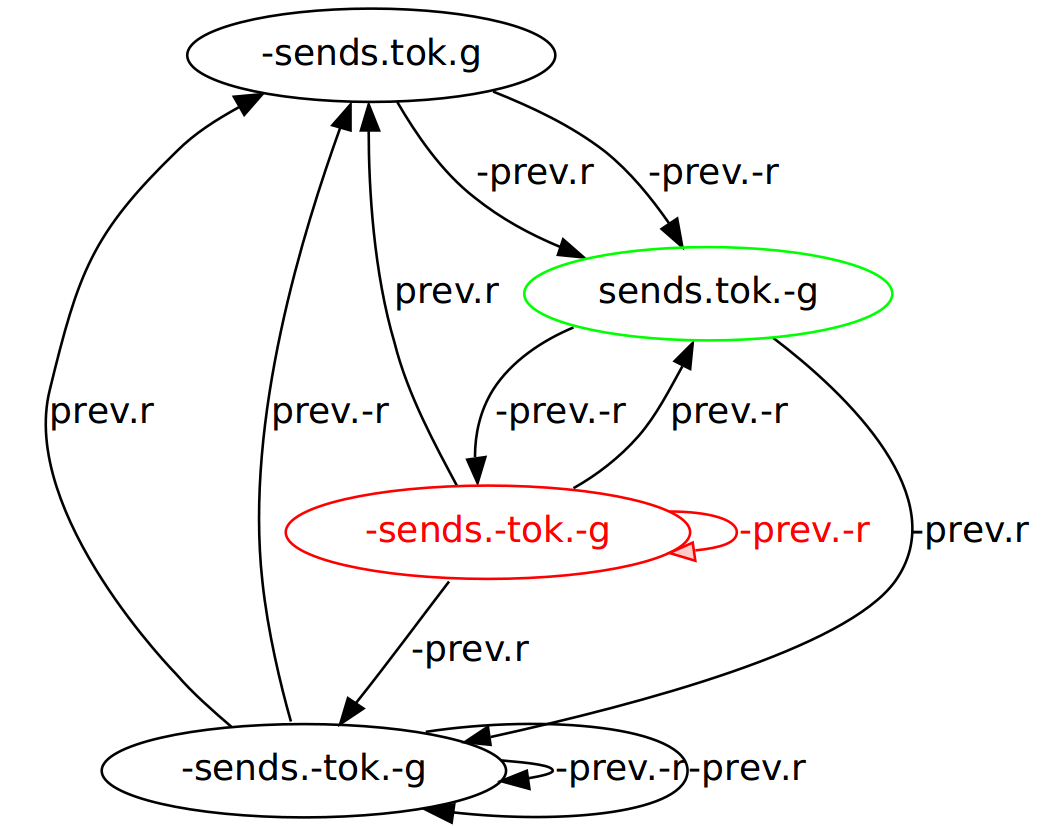 9
conclusion
PARTY supports:
parameterized synthesis of token rings [KJB13]
SMT-based bounded synthesis [FS07]
Available at https://github.com/5nizza/Party
10
[Speaker Notes: + will be glad to discuss possible directions and ideas after the next session]